Скоро праздник. Какой?
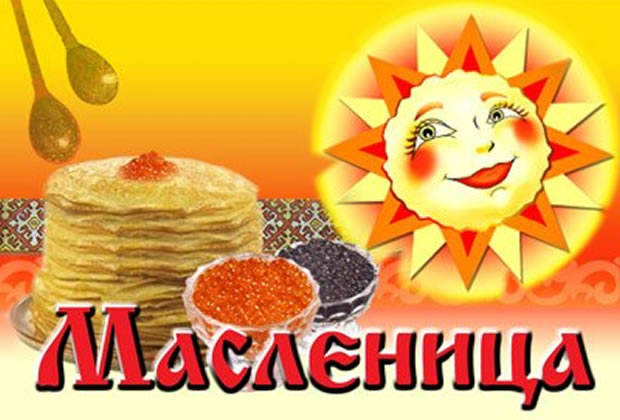 Масленица
Главное угощение праздника - это блины.
Блины едят со сметаной, вареньем, сливочным маслом, мёдом, рыбьей икра, яйцами.
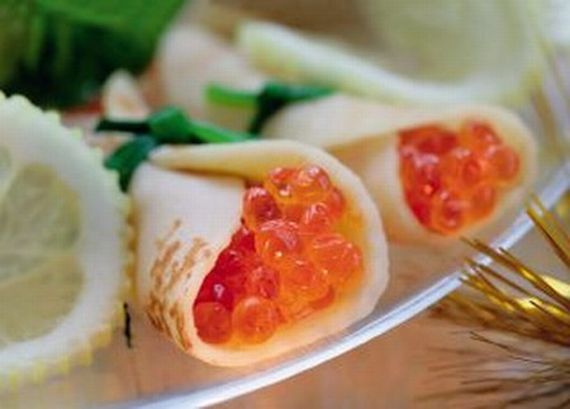 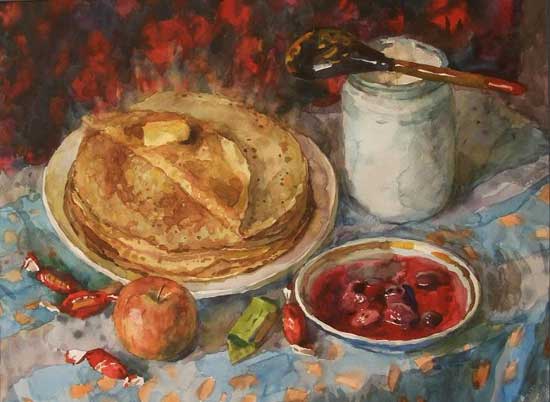 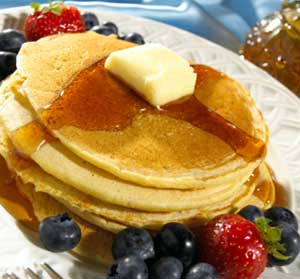 Масленица
Главное угощение праздника - это блины. 
	Блины - это символ солнца и тепла.
Масленица
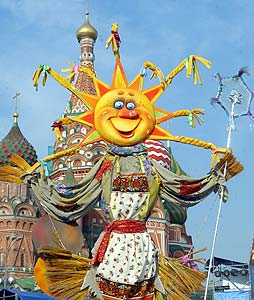 Символ масленицы – солнышко.
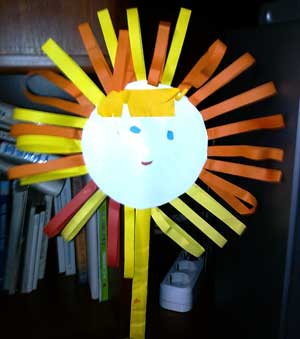 Что нам понадобится для работы?
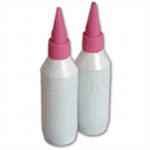 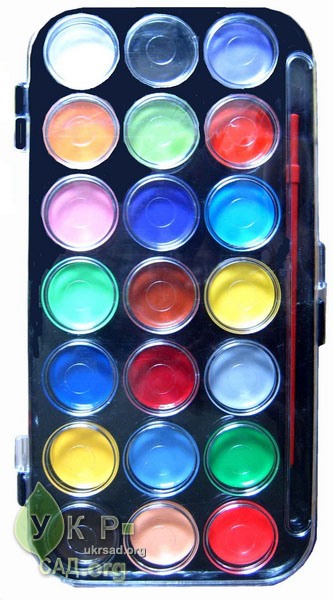 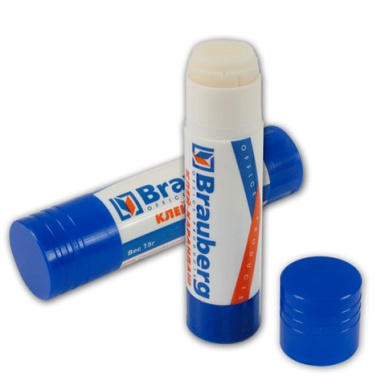 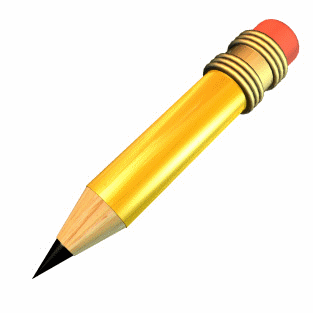 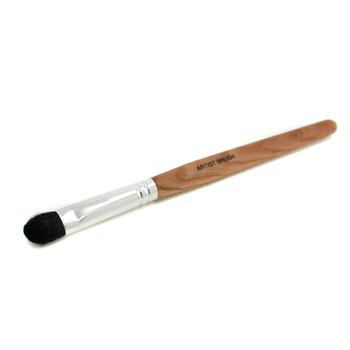 Шаблоны
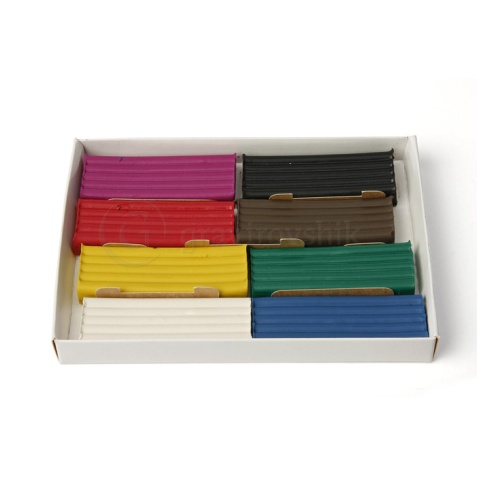 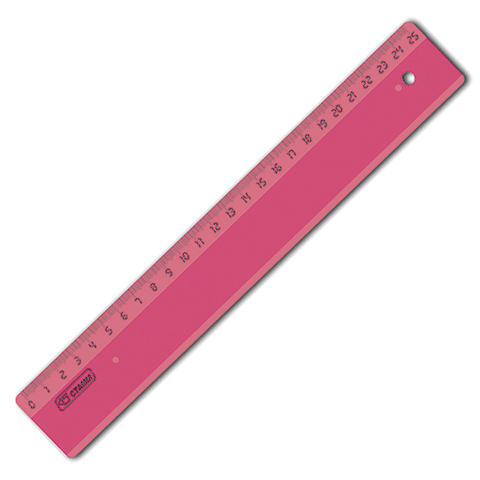 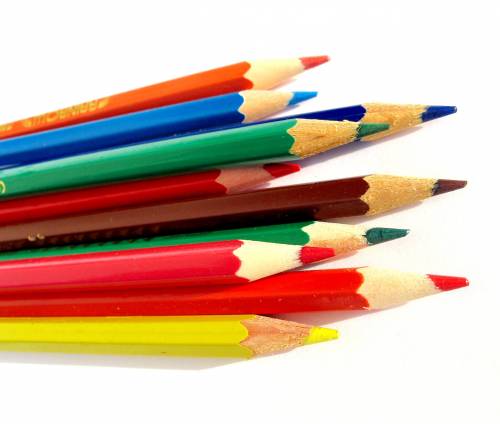 Делаем солнышко
Возьмём разную цветную бумагу (красную, желтую, оранжевую).
Вырезаем 2 круга по шаблону.
Рисуем на одном круге глаза, нос, улыбку, второй круг не трогаем.
Вырезаем одинаковые по размеру разноцветные полоски, «лучики солнышка» по шаблону.
Приклеиваем лучики с обратной стороны круга «без лица». 
Заворачиваем «лучики» и приклеиваем
Второй круг приклеиваем к первому, чтоб скрыть приклеенные лучики.
Наше Солнышко готово. Можно смело идти с ним на праздник Масленица! Ура!
Истринская школа-интернат
Презентация подготовлена: 
И.А. Борисенко